Puberty and Growing Up
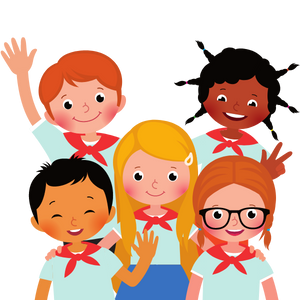 Grade 5
[Speaker Notes: **The following slides (1-6) are for teacher use only**

The speaker’s notes are also intended for teacher use only. The notes include general information, background knowledge, questions and/or prompts.  The information included in these notes should not be read word for word. Teacher’s should review the notes before using the presentation to become familiar with the content, as it is to supplement what is on the slide. 

**Important** The language of “boys” and “girls” or “male” and “female” is gender interpreted, and often assigned based on a person’s biological sex at birth. It excludes individuals who are intersexed and/or whose gender identity does not align with their assigned biological sex. It is more accurate to talk about anatomy rather than gender and use “bodies with” or “people with” language when referring to developments and changes in puberty. Using this language supports an inclusive classroom in which diversity is recognized and provides a strong model to help students understand that bodies are unique, come in all shapes, sizes, types, and all bodies are good bodies. 

This presentation will use the term people assigned female at birth/ people assigned male at birth to refer to individuals who are born with certain sex organs, hormones and/or chromosomes. However, it’s important to note that people may have a different gender identity than the sex assigned to them at birth. 

References:
Kids Help Phone (published 2018, July; updated 2021, December). Puberty and people assigned female at birth. https://kidshelpphone.ca/get-info/puberty-and-people-assigned-female-at-birth/
Kids Help Phone (published 2018, July; updated 2021, December). Puberty and people assigned male at birth. https://kidshelpphone.ca/get-info/puberty-and-people-assigned-male-at-birth/ 

Image from Canva



Last Updated: January 2023]
Land Acknowledgement
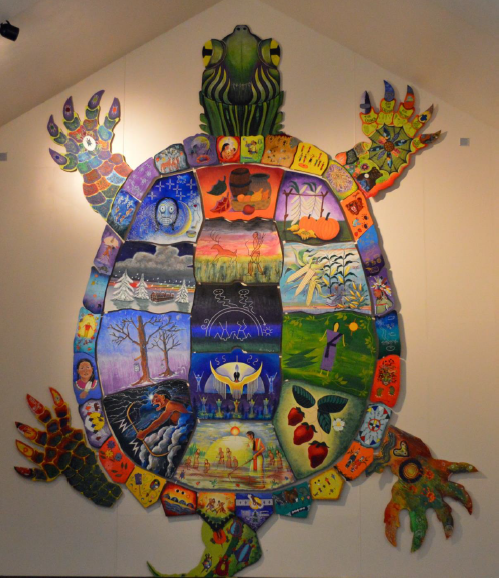 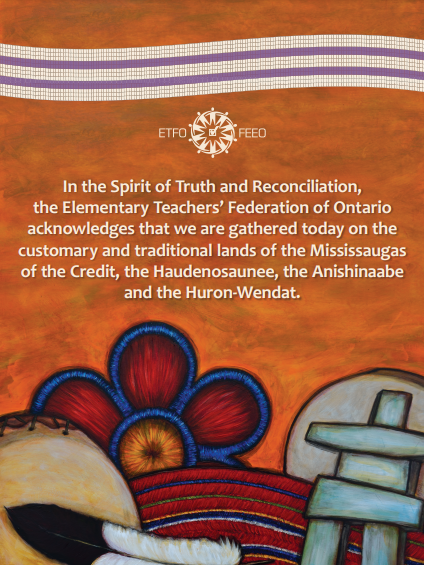 [Speaker Notes: Niagara Region is situated on treaty land.  This land is steeped in the rich history of the First Nations such as the Hatiwendaronk (Hat-i-wen-DA-ronk), the Haudenosaunee (Hoe-den-no-SHOW-nee), and the Anishinaabe (Ah-nish-ih-NAH-bey), including the Mississauga's of the Credit First Nation. There are many First Nations, Métis, and Inuit peoples from across Turtle Island that live and work in Niagara today. The Regional Municipality of Niagara stands with all Indigenous peoples, past and present, in promoting the wise stewardship of the lands on which we live.

*Disclaimer: In the Spirit of Truth and Reconciliation, Niagara Region Public Health acknowledges that people are gathered on the customary and traditional lands of the Indigenous Peoples of this territory. We recognize that the land on which you are situated will vary depending on where you are located in Ontario. It is advised that you reach out to your school’s principal or school board for the school-specific treaty land. If you have already done a land acknowledgement on the same day you are presenting this lesson, you are welcome to skip this slide. However, it is always encouraged to complete a land acknowledgement before continuing on with this presentation.*

Information about the image on the left:
There are seven objects that have been purposely selected and included in the design of the artwork: an Inukshuk, an eagle feather, two drums, a Métis sash, an embroidered flower, and wampum belt. Each object reflects the diversity of First Nations, Métis and Inuit in North America. The iconic stone monument, the Inukshuk, is used as a marker identifying important sites and as a navigational tool to communicate direction. The eagle feather is significant to the spiritual beliefs of some Métis and First Nations peoples. Its symbolism includes honour, wisdom, and courage among many others. It is considered an honour to be given an eagle feather. The two drums include the Inuit drum and the Métis and First Nations drum. The drum is symbolic of the heartbeat of Mother Earth and is often played at various traditional gatherings and ceremonies. The embroidered flower is woven into many traditional garments and various objects through beadwork, painting, or etchings. It is also considered one of Canada’s first art forms. The Métis sash was once a tool of the voyageurs and fur traders. It is also a symbol of knowledge and the relationship between the Métis, the First Nations, and Europeans. At the top of the poster are four lines reminiscent of the traditional beaded wampum belt. There are many types of wampum belts with different significant meanings, including agreements made between two groups/nations, knowledge sharing, and storytelling. The four lines in this wampum belt represent the equality and diversity of the four peoples (First Nations, Metis, Inuit, and European settlers) and to acknowledge the journey of living together peacefully (ETFO, 2022). 

For more information on Indigenous Education and First Nations, Metis and Inuit (FNMI), check out the following resources:
https://www.otffeo.on.ca/en/learning/indigenous-education
https://www.etfo.ca/socialjusticeunion/first-nation,-metis-and-inuit-(fnmi)

Photo References:
Image on the Left: Elementary Teacher Federation of Ontario (ETFO). (2022). ETFO Land Acnowledgements. https://www.etfo.ca/about-us/governance/etfo-land-acknowledgement
Image on the Right: Creating Our Way Forward: Recommendations for Improving Niagara Region Public Health & Emergency Services’ Indigenous Engagement (2019). https://www.niagararegion.ca/health/equity/pdf/indigenous-engagement-report.pdf
Mural of Turtle Island  Cover photo: Oneida nation artist, Sharon Sarnowski (deceased)This is a picture taken of the mural in the Boardroom of the Oneida Tribal Council office,Oneida, Wisconsin.]
Presentation Format
Guiding Questions: Big idea questions that students can brainstorm and share previous knowledge or new information with.
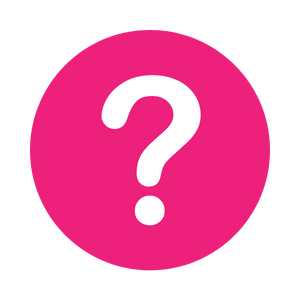 Think, Pair, Share: Opportunity for students to work with a partner or in a group to share ideas based on a prompt.
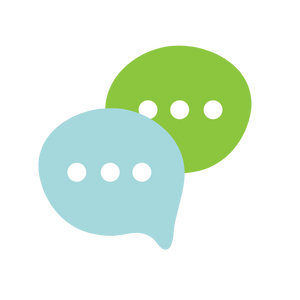 [Speaker Notes: Images from Canva]
Presentation Format
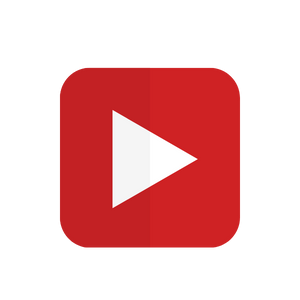 Videos: Students will watch a short video clip that connects with the topic. Discussion can follow before or after videos.
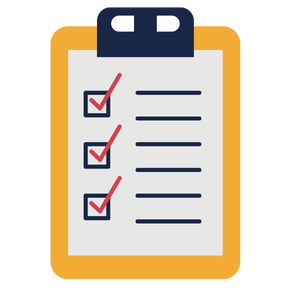 Final Activity: Activity that concludes the presentation.
[Speaker Notes: Images from Canva]
Curriculum Expectations – Grade 5
D1.3 - Identify the parts of the reproductive system, and describe how the body changes during puberty.
D2.5 - Describe emotional and interpersonal stresses related to puberty, recognize signs that could indicate mental health concerns, and identify strategies that they can apply to manage stress, build resilience, keep open communication with family members and caring adults, and enhance their mental health and emotional well-being.
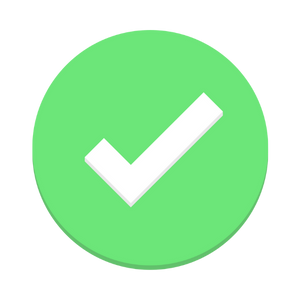 [Speaker Notes: Image from Canva]
Puberty and Growing Up
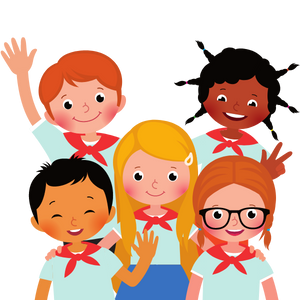 Grade 5
[Speaker Notes: This is where the presentation officially begins. 

It is up to the discretion of the teacher in which order to use the puberty and the reproductive systems powerpoint presentations. Since changes to the reproductive system are included in this presentation, it might be beneficial to go over the anatomy and sex organs found in the reproductive systems prior to teaching this content. However, it is also possible to teach the puberty and growing up presentation first and follow with the reproductive system. This being said, this presentation should be taught before the conception and fertilization presentation. 

Note: Hygiene habits, norms and practices will vary from family to family. It is important to be aware of, and respect and accept these differences. Be sensitive to the fact that not everyone can afford to have their clothes laundered regularly, have multiple changes of clothes, etc. Similarly, students may not have access to regular opportunities to bathe or may not be able to afford a variety of hygiene products. Teachers need to be alert to ensure the classroom climate is positive and caring. Consider seeking out local sources of support for students to access hygiene items free of charge.

Image from Canva]
Learning Objectives
At the end of this presentation you will understand how your body changes as you grow up. You will also:

Understand the physical changes that might happen during puberty
Learn that it is normal to experience stress during puberty
Understand how to support your classmates as they grow and change
Learn that everyone has differences and this makes us unique
Learn how to create a safe space for your peers
[Speaker Notes: General Information 
The information we are going to talk about today is important for many reasons. 
We want to ensure that you learn that everyone is unique and the things that make you unique is what makes you interesting and special.
We want you to feel good about your body, how it is changing, and how you approach different types of relationships you may have with people. 
It is important that everyone feels safe, accepted and included at school and understand that differences are ok. This will help to reduce bulling and feelings of loneliness or isolation.

Background Knowledge
Students will learn and understand about themselves and their bodies as they grow and mature
Students need to understand that everyone has different qualities that make up their self-concept; this makes them unique
There needs to be an emphasis on feeling safe, included and accepted in the school community
Empathetic towards others…]
Making Decisions About Your Health
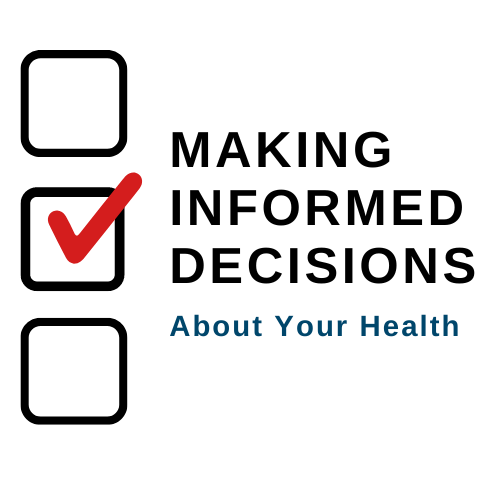 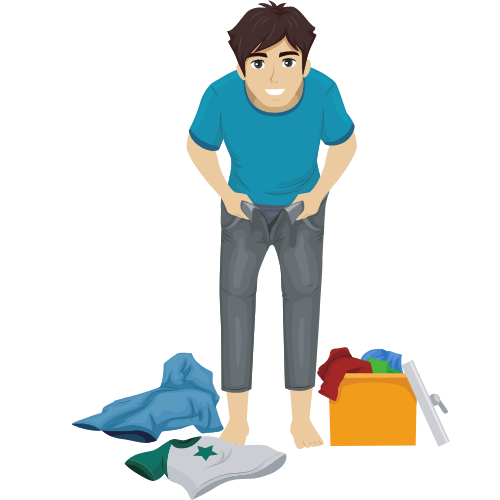 [Speaker Notes: General Information
When it comes to your health, there are many decisions you will have to make throughout your life as you mature and grow. Making decisions about your health is important because you need to know how the physical changes that occur during puberty can impact your well-being. 

When deciding what is best for you and your health, you should understand and be well informed about the choices available. It is important that information comes from a trusted source that is current and accurate. 
There is a lot of great information available on the internet and social media, but sometimes there is a lot of misinformation as well, this is why we recommend talking to a trusted adult, as they can offer information to help you make the best decisions for you and your health. 

Images from Canva]
Feelings about Puberty…
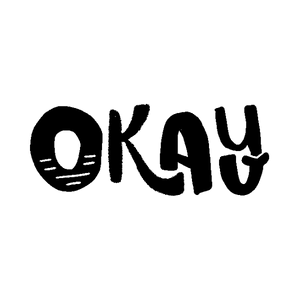 It’s Okay… 
To feel embarrassed or uncomfortable
To ask questions
To not already know about this
For us to learn about each others bodies
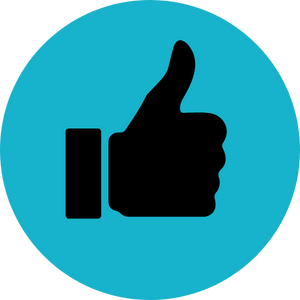 [Speaker Notes: General Information
Things to remember… 
4 Okays 
Today we’re going to be talking about what makes us different and what makes us the same. We understand that for some of you, this may be the first time you’re learning about this topic, and for others this may be something you know a lot about. It may feel uncomfortable to talk about your body and puberty with your parents or friends, but it’s important we all understand puberty so we can be supportive and respectful of others. 

So let’s review the 4 OKs. It is perfectly OK: 
If you feel embarrassed or uncomfortable. The only way for us to overcome this uncomfortable feeling is to learn and grow. We can often feel uncomfortable about things we don’t fully understand. But if we take the time to learn about a topic and understand it, we become more educated and comfortable, which creates a supportive environment for everyone! 
It’s okay to be curious and to ask questions. 
It’s okay if you don’t know this information already. We’re all going to learn this together. 
And… It is okay for us to know about each other’s bodies and experiences. This helps us to understand one another better, and be respectful of each individual person regardless of our similarities and differences. 

Teacher Prompts:
Puberty is a time of change that can be both exciting and frightening
Explore why students might find this topic difficult to discuss
Discuss why parents or other trusted adults might also feel embarrassment (think children are too young, no one ever talked to them, it is a private topic, not used to discussing it, or think they should have all the answers)

Background Knowledge
General Comments for the Topic of Puberty:
Embarrassment 
Embarrassment is common; giggling or blushing, and wiggling in chairs is expected (the topic can also be uncomfortable for some students)
Most people want to know about their bodies and those of the opposite assigned sex
Knowing the information helps youth to feel more comfortable and prepared as they go through puberty

Knowing/Not Knowing 
Is important to learn about puberty; helps to understand the changes that are happening and will happen
Some students have very limited knowledge and others might know more
For some, this may be the first opportunity to explore the changes of puberty
For those with some knowledge, it is important to continue talking about puberty and to make sure that the information they have is correct
Students may have learned about these topics from friends or the media. However, those sources are not always accurate

It is important that everyone gets to know and learn about each other (and everyone)
Discuss respect of each other and of the topic
We spend a lot of our lives relating to people of the opposite assigned sex (fathers, brothers, sons, mothers, sisters, daughters). If we learn about them and their concerns, perhaps we can understand them better and can improve our relationships with them
It may be more difficult to discuss these topics in the co-ed setting, but it is a good introduction to understanding and communicating in a respectful way

Asking questions…  
If a student has a question, it’s likely other students have the same question 
Introduce the question box (if using)

Images from Canva]
Inclusive Language
When discussing the topic of puberty, it is important to use gender-neutral terms. Let’s review some terms that can be used:
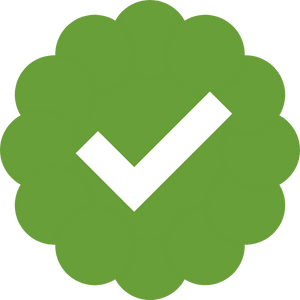 [Speaker Notes: Background Knowledge
When discussing the topic of puberty, it is important to use gender-neutral and inclusive terms and refer to assigned sex using the terms “people assigned female/male at birth”, “sex assigned at birth”, or a person with a penis/person with a vagina, instead of the terms “sex” or “biological sex”.

Notes for the Teacher/Educator on Inclusive Language
For most people, using inclusive language is a huge shift and will take some time to get used to. Don’t worry about making mistakes, just make the effort. Your students will appreciate your intentions! 
Here are some strategies for using inclusive language in your sexual health lessons: 
Using “they/their” as a singular, gender free pronoun
e.g. People often get more vaginal discharge before they get their first period.
Removing gender labels from people, parts, processes and partners
e.g. If someone has a wet dream, they might notice a wet spot on their pajamas or sheets.
If it’s ever necessary to refer to assigned sex, using the terms “sex assigned at birth” instead of the terms “sex” or “biological sex”
e.g. Everyone has some breast changes during puberty. For people who are assigned male at birth, the changes are usually temporary. For those assigned female, changes in shape and size are usually lasting.
When talking about anatomy, always explicitly acknowledge diversity
e.g. We’re learning about 2 types of reproductive systems. Everyone is different so some people might have a system that is different from the 2 examples we’ll learn about here.
Depending on the cognitive or developmental level of your students, you may need to support students to understand inclusive language.
e.g. “Assigned male at birth means that when a baby was born, the doctor saw they had a penis and said the baby is male. Most people who are assigned male are boys.”
e.g. “People usually get their first period during puberty. Only people with vaginas get periods.”

Important Note:
The use of language that is gender non-specific is used to show consideration to people of sexual and gender minorities. 
Please recognize and acknowledge that there are students who may identify as a gender that does not match the sex they were assigned at birth. 

Reference: 
Alberta Health Services. (2022). Teaching Sexual Health: Inclusive Language. https://teachingsexualhealth.ca/teachers/sexual-health-education/understanding-your-role/get-prepared/inclusive-language/ 

Image from Canva]
Guiding Question #1
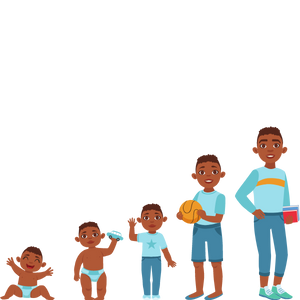 What changes might you notice in a person who is going through puberty?
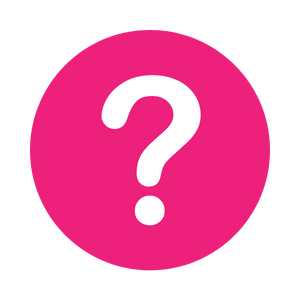 [Speaker Notes: Note: If students are not comfortable sharing their answers aloud, consider using an anonymous platform, such as Google Forms, Mentimeter, or other. 

Teacher Prompt: 
“What changes might you notice in a person who is going through puberty?” This might be a family member (i.e., older sibling, cousin, aunt/uncle), family friend, older students, etc.

Write the question on the whiteboard/smartboard. When collecting answers from students, write their answers under the question so that the answers can be reviewed at the end of the period to see if students addressed and/or are experiencing similar changes with their bodies. 

Optional Additional Teacher Prompts:
Have you seen a change in your height? 
Have you felt any emotions that are different or that you may not have experienced before?
Have you started developing hair - face, arms, legs, underarms, etc? 
Remind students that some people may grow hair in different places. For example, on their back, on their chest, etc. 

Image from Canva]
What is Puberty?
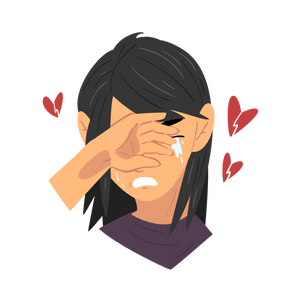 Puberty is the time when a person starts to experience changes to their body. 

This might include physical, emotional, and social changes, as well as the ways that you think.
[Speaker Notes: General Information
What is meant by the term puberty?
Stage of development when a person changes from a child to an adult… The body begins to develop and change
Puberty is a time of major change for all young people, both physically and emotionally. 
People assigned female at birth may experience new things like breast development, periods and more. 
People assigned male at birth may experience new things like a deeper voice, erections and more. 

So what exactly is puberty? 
Puberty is the time when your body begins to develop and change as you move from kid to adult. 
Puberty is a series of changes that your body will go through as you grow up. 
These changes include physical, emotional, social and changes in the way we think. These changes happen when you are maturing into an adult. 

Reference:
Dowshen, S. (2015, October). Nemours KidsHealth: All About Puberty. https://kidshealth.org/en/kids/puberty.html 
Dowshen, S. (2015, October). Nemours KidsHealth: Everything You Wanted to Know About Puberty. https://kidshealth.org/en/teens/puberty.html#:~:text=When%20GnRH%20reaches%20the%20pituitary,these%20hormones%20in%20their%20bodies.
Kids Help Phone (published 2018, July; updated 2021, December). Puberty and people assigned female at birth. https://kidshelpphone.ca/get-info/puberty-and-people-assigned-female-at-birth/
Kids Help Phone (published 2018, July; updated 2021, December). Puberty and people assigned male at birth. https://kidshelpphone.ca/get-info/puberty-and-people-assigned-male-at-birth/ 

Image from Canva]
Review of Puberty
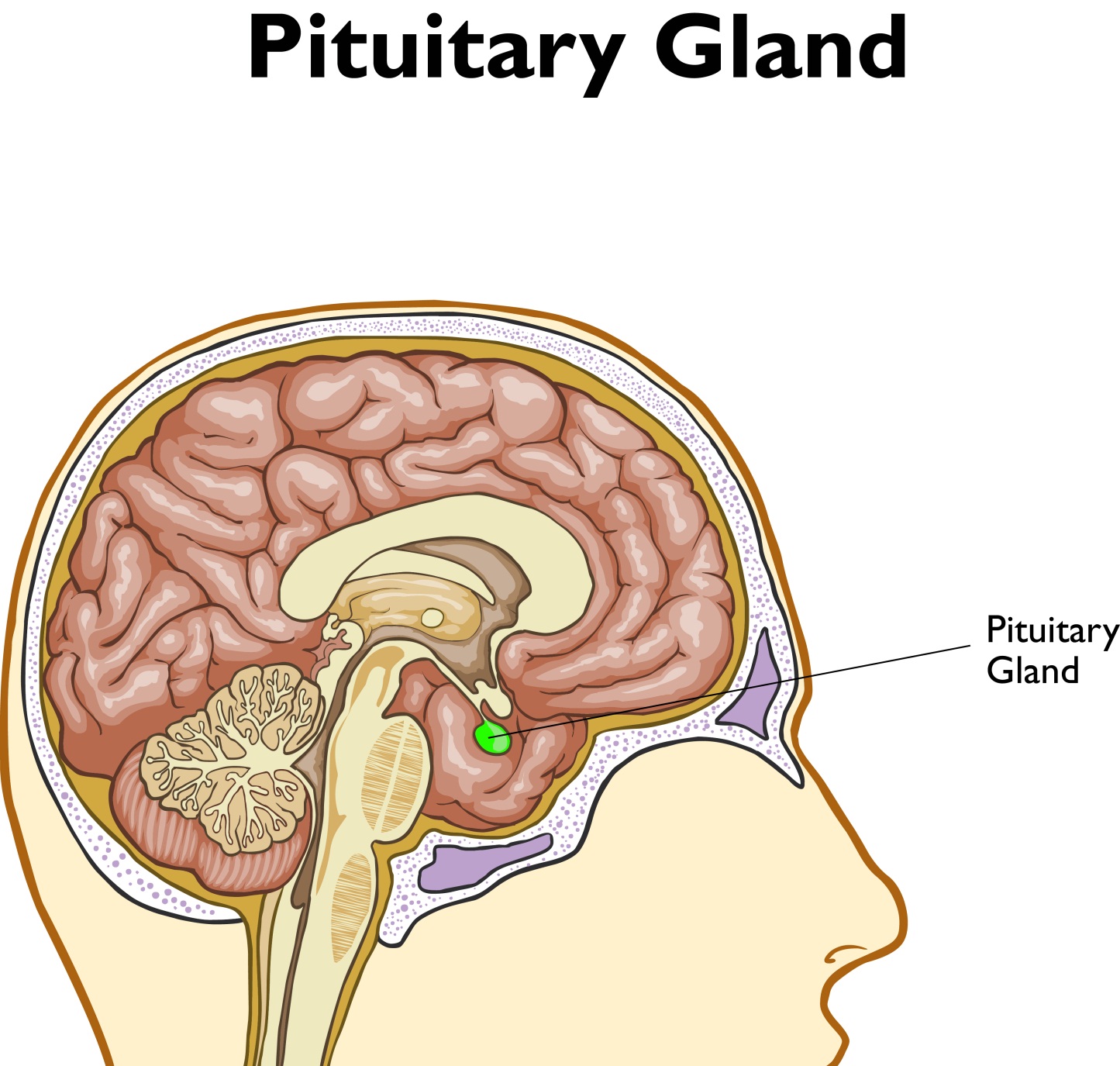 The Pituitary Gland:
A small gland that will send a message to your body to let it know that it is time to start puberty
[Speaker Notes: General Information
You might be wondering what causes all of these changes? 
Well, it all starts in what we call the pituitary gland. This gland is really tiny, about the shape of a cherry pit. It can be found under the front of the brain as you can see on the image on the screen. When it’s your turn to start puberty, the pituitary gland will send out chemical messages, called hormones, to let your body know that it is time to start the changes. 

Now let’s look at what we mean by chemical messages called hormones. 
Hormones are special chemicals your body makes to help it do certain things, like grow up! Hormones will travel in the blood stream to different parts of the body. 

How does it all happen?
Pituitary gland (think of a “cherry pit” shape) which is located at the bottom of the brain sends out chemical messages, called hormones, to get things started
Hormones travel in the blood stream to different parts of the body  
These hormones then travel in the blood stream and tell other parts of the body to start changing.  They cause changes allowing children’s bodies to grow into adult bodies

Image from Canva

References:
Dowshen, S. (2015, October). Nemours TeensHealth: Everything you wanted to know about puberty. https://kidshealth.org/en/teens/puberty.html#:~:text=When%20GnRH%20reaches%20the%20pituitary,these%20hormones%20in%20their%20bodies. 
Kids Help Phone (published 2018, July; updated 2021, December). Puberty and people assigned female at birth. https://kidshelpphone.ca/get-info/puberty-and-people-assigned-female-at-birth/
Kids Help Phone (published 2018, July; updated 2021, December). Puberty and people assigned male at birth. https://kidshelpphone.ca/get-info/puberty-and-people-assigned-male-at-birth/]
Puberty often happens…
Puberty often happens during adolescence.
It usually occurs between the ages of 7 and 18. 
But this process is different for everyone.
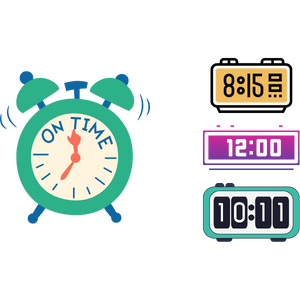 [Speaker Notes: General Information
But when does puberty happen? 
Changes of puberty happen at different times for different people. It’s almost like a personal alarm clock. No two clocks are set exactly the same. 
Analogy: Ask students what time they set their alarm for in order to get to school on time? 
Make the connection that even though their alarms ring at different times, they all eventually get to school
The timing of puberty is influenced by many different factors, such as family genes, nutrition, physical activity, etc. These can all affect when puberty will start for you. 
Although there’s no way to tell for sure when puberty will begin, it usually starts between the ages of 10 and 13 for most. External and Internal changes (physical), as well as the emotional and social impacts as a result of puberty, may begin as early as age 7 and go until 18 years old. 
There are typical age ranges when changes during puberty occurs, but it is normal for each person to develop at their own rate. 
For those who were assigned female at birth, they tend to experience changes and puberty between the ages of 7 and 13. 
While those who were assigned male at birth, they tend to experience changes and puberty between the ages of 9 and 14. 
For some individuals, these changes might begin earlier and for others, the changes might start later. 
Puberty is usually complete by ages 18-20, but it will be different for everyone.

Reference:
Dowshen, S. (2015, October). Nemours KidsHealth: All About Puberty. https://kidshealth.org/en/kids/puberty.html 

Image from Canva]
Video – Inside Puberty: What are the Stages of Puberty?
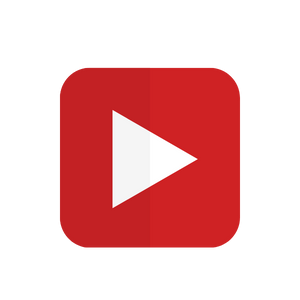 After watching the video, answer the following question:
How might puberty affect your emotions?
[Speaker Notes: To access video you must be in present mode to play OR open the hyperlink in a separate Internet browser. 
Video link: https://youtu.be/Rsj6dW6qKRc
Also hyperlinked in the title. 
Length of Video: 5:17  It is recommended that the video is started at .30 seconds

Video Description: “Going through puberty is like having your body taken over by some kind of zombie virus. Your face will break out. You'll start to smell weird. You'll be constantly exhausted. You'll grow hair in... places. Got the puberty blues? Here's the silver lining: The exact same thing is happening to everyone your age. Today, we're doing a slightly different WellCast. We're going to explore puberty in boys and puberty in girls. We'll explain what is actually happening in your body and, more importantly, mind, because right now you're probably feeling like someone else is working the gears.” (WatchWellcast)

Teacher Prompt
How do hormones affect your emotions during puberty?
Emotions: irritable at times, heightened anxiety, self-esteem might take a hit
Emotions/Feelings are constantly changing because of our hormones that are activated by the pituitary gland and amygdala 

Key Points:
The brain is trying to help the rest of you “grow up” during puberty.
The brain creates cells (in the amygdala) that control puberty 
Hormones are the chemicals that create changes during puberty
How do you deal with puberty:
Tip 1: don’t be embarrassed to talk to someone who has been through this (puberty is confusing)
Tip 2: a healthy lifestyle can go a long way (nutrients, water, good foods; don’t overload with caffeine)
Tip 3: you need more sleep than you think you do…

Image from Canva]
Whose Change is it Anyway?
Options:
Shoulders and chest broaden

Acne (pimples) develops

Hair – arms, legs, underarms, pubic area, face, chest, back

Voice deepens
Options:
Breasts develop and grow

Starting your period (Menstruation)

Feelings, emotions and mood changes

Start having romantic feelings
[Speaker Notes: Teacher Prompt (Activity)
Instructions
Draw the following chart on the board
Ask students to think of a teenager who has already gone through puberty and how they are different from them
As students state these changes ask them to decide if it's a change that occurs in people assigned male at birth, people assigned female at birth, or both. Take time to talk further about each one, using the notes in the PowerPoint presentation to supplement the discussion as needed.
Observe the reactions of students during this activity. They may only be comfortable providing the non-threatening answers such as growing taller. It is often necessary to pause and take time to explore their discomfort and remind them of the 4 OK's.

Options:
Shoulders and chest broaden
Acne develops
Hair – underarms, pubic area, face, chest, legs, back and arms
Voice deepens
Spermatogenesis
Perspiration and body odour
Skin gets oily
Mood swings and attitudes
Want to be liked by your peer group
Start having romantic feelings for someone
Breast develop
Hip widen
Menstruation (period)

Variations
Allow students to work in small groups to come up with 2-3 physical and/or emotional changes that occur in puberty and where on the table they should be classified.
Print each of the changes above onto a separate card or slip of paper. Distribute the cards to the students (individual, pairs, or small groups) and have students decide where each card should be placed on the table. Have students read each card aloud and place it under the correct column (using tape or magnets). After each card is placed, discuss whether it has been correctly categorized, correcting misconceptions and supplementing with additional information as required.

Discussion:
Explore the various steps students can take to manage puberty challenges such as acne, perspiration and body odour. Stick to the physical changes as you will talk about the emotional ones in the next activity.]
Answers for Whose Change is it Anyway
[Speaker Notes: Teacher Prompt (Activity) continued…
Discussion:
Explore the various steps students can take to manage puberty challenges such as acne, perspiration and body odour. Stick to the physical changes as you will talk about the emotional ones in the next activity.

Note for the Teacher: Spermatogenesis and menstruation will be further covered in the Reproductive System PowerPoint, as well as the Conception and Fertilization PowerPoint

Sometimes people assigned male at birth might experience breast development, but usually this is temporary.]
Review: Changes That Happen During Puberty
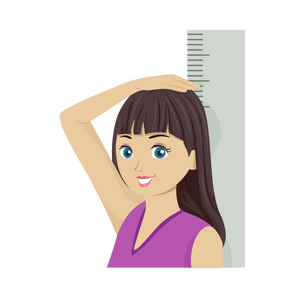 Hair growth

Height

Weight

Shoulders, chest and hips develop
[Speaker Notes: Background Knowledge
Note: the teacher does not need to use all of the information provided below. It is just information that is here for assistance when discussing the topic of changes that occur during puberty. 

Hair Growth:
Normalize that increased hair growth is normal, but is often one change that students might often find embarrassing. 
Hormones will cause body hair to grow in several bodily places (i.e., on the arms and legs, under the armpits, in the pubic area, chest, back, face, etc). 
**Some people choose to shave their legs and armpits. If you decide to start shaving, please talk to a trusted adult to learn how to shave properly and get your own razor**
It is always your choice.
Example: professional male swimmers have to shave many body parts for competition purposes

Growth spurt:
Awkwardness
Growth spurts (height and weight) can contribute to feeling awkward or clumsy for a short period of time. 

Height:
Genes largely determine how tall a person will be and how fast they’ll grow
Everyone grows at different rates
Students might be concerned about their height for different reasons: it might be feeling too tall or feeling too short

Weight:
People come in all different shapes and sizes, and the best weight is the one that is right for a person’s body type, size, and physical activity levels 
Eating enough food is like putting gas in a car – if you run out of gas, it stops working! 
Everyone needs to eat a nutrient-rich (i.e., antioxidants, vitamins) and balanced plate of food to grow, to fight off infections, to do well in school and at play, and to just feel good
Eating a variety of foods that meet the requirements of Canada’s Food Guide is the best approach

Muscles:
Some students might wish they could be muscular like their favourite superhero or athlete 
Some students talk about going to the gym or lifting weights to help them develop muscles
Youth can do a lot to build strong, healthy bodies by being physically active and eating a variety of nutritious foods 
Muscles take time to build, it will not just happen right away. This can happen over time with physical activity. **However, lifting weights is not encouraged until after children turn 14. Lifting weight early in life, to build muscle, can cause muscle damage and might stunt a child’s growth.** 

Other Physical Changes (this does not be discussed as it is explained further in the following grade – grade 5, but this information is here in case the teacher wants to include it)
Body Structure (i.e., Hips, Breasts)
For those who were assigned female at birth, their pelvic bones grow and shift during puberty, causing the hips to widen 
This change helps to accommodate the growth of the internal reproductive system, but primarily prepares assigned females for potential childbirth 
Breasts will grow during puberty. Everyone has some breast changes during puberty. 
For people who are assigned male at birth, the changes are usually temporary. For those assigned female, changes in shape and size are usually lasting.
Assigned males may notice some temporary minor breast development. This is a result of hormones as they go through the process of establishing and regulating themselves.
Some people experience a bit of discomfort and or tenderness as their breasts develop and change. 

References:
Kids Help Phone (published 2018, July; updated 2021, December). Puberty and people assigned female at birth. https://kidshelpphone.ca/get-info/puberty-and-people-assigned-female-at-birth/
Kids Help Phone (published 2018, July; updated 2021, December). Puberty and people assigned male at birth. https://kidshelpphone.ca/get-info/puberty-and-people-assigned-male-at-birth/ 

Images from Canva]
Review: Changes That Happen During Puberty
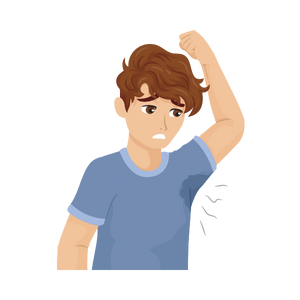 Voice

Body odour (sweat)

Acne (pimples)

Feelings and emotions
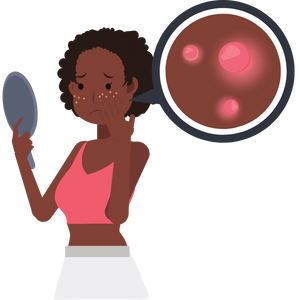 [Speaker Notes: Teacher Prompt
What can you do to decrease acne?
Elicit these responses:
Wash face with mild soap or cleansers and warm water 1-2x daily (in the morning after waking up and/or at night before bed)
If acne gets worse the next level would be to buy acne products (washes and creams) which can be purchased over the counter or they may see their doctor for a prescription
Do not squeeze or pick at pimples as this can cause infection
Avoid creams and cosmetics that contain oil. 
Remove all cosmetics (makeup) before going to bed
Eat a well-balanced diet
Drink water 
Wash hair more often  
Keep hair back off the face 

Ask: Can think of a reason why we might need to wash hair more often and keep hair off the face to help with acne?
Elicit the following response: 
As a result of increased hormone production hair may become greasy/oilier, just as skin gets oilier
Greasy hair may add to excess oil accumulation on skin leading to further acne development
Some people may find that they need to wash their hair more frequently – maybe every day, maybe every other day as their body changes during puberty
Daily brushing/combing of hair is also important to overall general appearance

Background Knowledge
Note: the teacher does not need to use all of the information provided below. It is just information that is here for assistance when discussing the topic of changes that occur during puberty. 

Here are some changes that adolescents will likely experience at some point while growing up: 

Voice Changes:
The larynx (Adam’s apple), also known as the voice box, gets bigger during puberty and tends to stick out at the front of the throat
When a person with higher testosterone levels reaches puberty, the larynx (also known as the voice box) begins to grow and the vocal cords get longer and thicker. 
Everyone's larynx grows during puberty, but if you do not have high testosterone in the body the larynx doesn't grow as much and you won’t have an Adam's apples
It is important to also share with the class that everyone will have some degree of voice changes as they mature

Body odour (perspiration):
People perspire all the time, not just during physical activity
Perspiring is how the body regulates its temperature
At puberty, a different set of sweat glands (apocrine glands) start to secrete a different substance along with a salty, watery solution. This in combination with bacteria on the skin results in a body odour (this might happen under the arms, in the groin area, and/or on the palms of the hands and soles of the feet)

Acne:
Pimples can happen to anyone and everyone, but usually decrease with age
Increase in hormones during puberty causes oil (sebaceous) glands to produce excess amounts of oil (sebum)
There are a lot of oil glands on the face (especially across the forehead, nose, chin and “T-zone”), neck, shoulders, upper chest and back
This excess oil can combine with dead skin cells to clog pores, trap bacteria and cause pimples 
There are some things you can do to decrease acne but some people may need to seek treatment from their health care professional (family doctor, nurse practitioner or dermatologist)

Additional Changes:
During and after puberty, people may also experience the following:
Sexual thoughts, feelings and arousal: as the body goes through puberty and matures, it becomes ready for possible sexual activity. Around this time, you may start to have sexual thoughts, feel sexual urges and/or experience new sexual sensations. 
During sexual arousal, parts of the vulva may swell and the vagina may produce a clear, lubricating fluid to make sexual activity more comfortable. You may also experience an orgasm — a pleasurable feeling in your body — at the peak of sexual arousal. You may experience sexual arousal at any time, including while you’re asleep.
During sexual arousal, the penis swells with blood and becomes erect (hard). Eventually, the penis releases semen during a process called ejaculation. When you ejaculate, you may experience an orgasm — a pleasurable feeling in your body — at the peak of sexual arousal. You may experience sexual arousal at any time, including while you’re asleep. Ejaculating while you’re asleep is known as having a nocturnal emission (also called a wet dream).
A sexual act does not have to have occurred for a wet dream to occur. This happens as a normal bodily process. 
Menstruation: menstruation (having periods) starts when the body’s reproductive system is fully developed and potentially capable of getting pregnant. Menstruation usually begins around age 12 or 13 (although age can vary, it’s generally about two years into puberty) and happens about once per month afterward. Some people experience symptoms before/during their period such as mood changes or cramps. This is known as premenstrual syndrome (PMS).
This will be expanded on in Grade 5 Conception and Fertilization
Discharge: the cervix may make a white discharge (also called cervical mucus) in between periods that is sometimes cloudy and sometimes more clear. You may see it when you wipe after using the toilet or notice it on your underwear.
Relationship changes: it’s common for relationships to change as you grow up. You may begin to notice shifts in your relationships with family, friends and peers as your mind and body mature. You may also start to feel sexually attracted to other people. Your relationship with yourself (e.g. your body image and self-esteem) may also transform during puberty as you learn more about who you are.

References:
Kids Help Phone (published 2018, July; updated 2021, December). Puberty and people assigned female at birth. https://kidshelpphone.ca/get-info/puberty-and-people-assigned-female-at-birth/
Kids Help Phone (published 2018, July; updated 2021, December). Puberty and people assigned male at birth. https://kidshelpphone.ca/get-info/puberty-and-people-assigned-male-at-birth/ 

Images from Canva]
Reproductive System – Hormones: Estrogen
For a person assigned female at birth: Pituitary gland
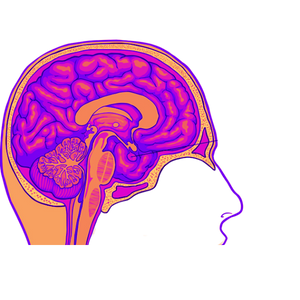 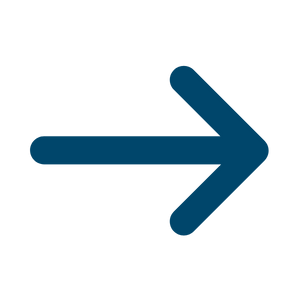 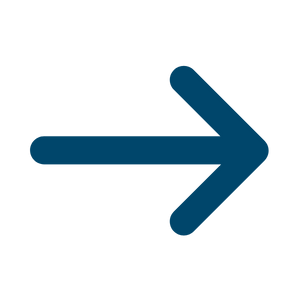 Ovaries
Estrogen
[Speaker Notes: General Information
Hormones are special chemicals your body makes to help it do certain things, like grow up! Hormones will travel in the blood stream to different parts of the body. 

If you have a vagina, the pituitary gland sends a signal to the ovaries to tell them to start making a hormone called estrogen. You will learn more about what the ovaries do in the Reproductive Systems PowerPoint, but for now, they are organs that are a part of your reproductive system. Each ovary is the size and shape of an almond. Pretty small! Once the ovaries make estrogen, it will then travel throughout your entire body and will cause your body to begin the changes of puberty. 

Don’t worry these changes won’t happen overnight, it takes time for these changes to happen and for your body to grow into an adult. 

Images from Canva

Reference:
Dowshen, S. (2015, October). Nemours TeensHealth: Everything you wanted to know about puberty. https://kidshealth.org/en/teens/puberty.html#:~:text=When%20GnRH%20reaches%20the%20pituitary,these%20hormones%20in%20their%20bodies. 
Kids Help Phone (published 2018, July; updated 2021, December). Puberty and people assigned female at birth. https://kidshelpphone.ca/get-info/puberty-and-people-assigned-female-at-birth/
Kids Help Phone (published 2018, July; updated 2021, December). Puberty and people assigned male at birth. https://kidshelpphone.ca/get-info/puberty-and-people-assigned-male-at-birth/]
Changes to the Reproductive System
If you were assigned female at birth, you might experience the following during puberty:

Breasts start to grow and nipples may become raised 
Vagina begins secreting clear whitish fluid
Ovulation and menstruation usually begins
Pubic hair usually starts to grow
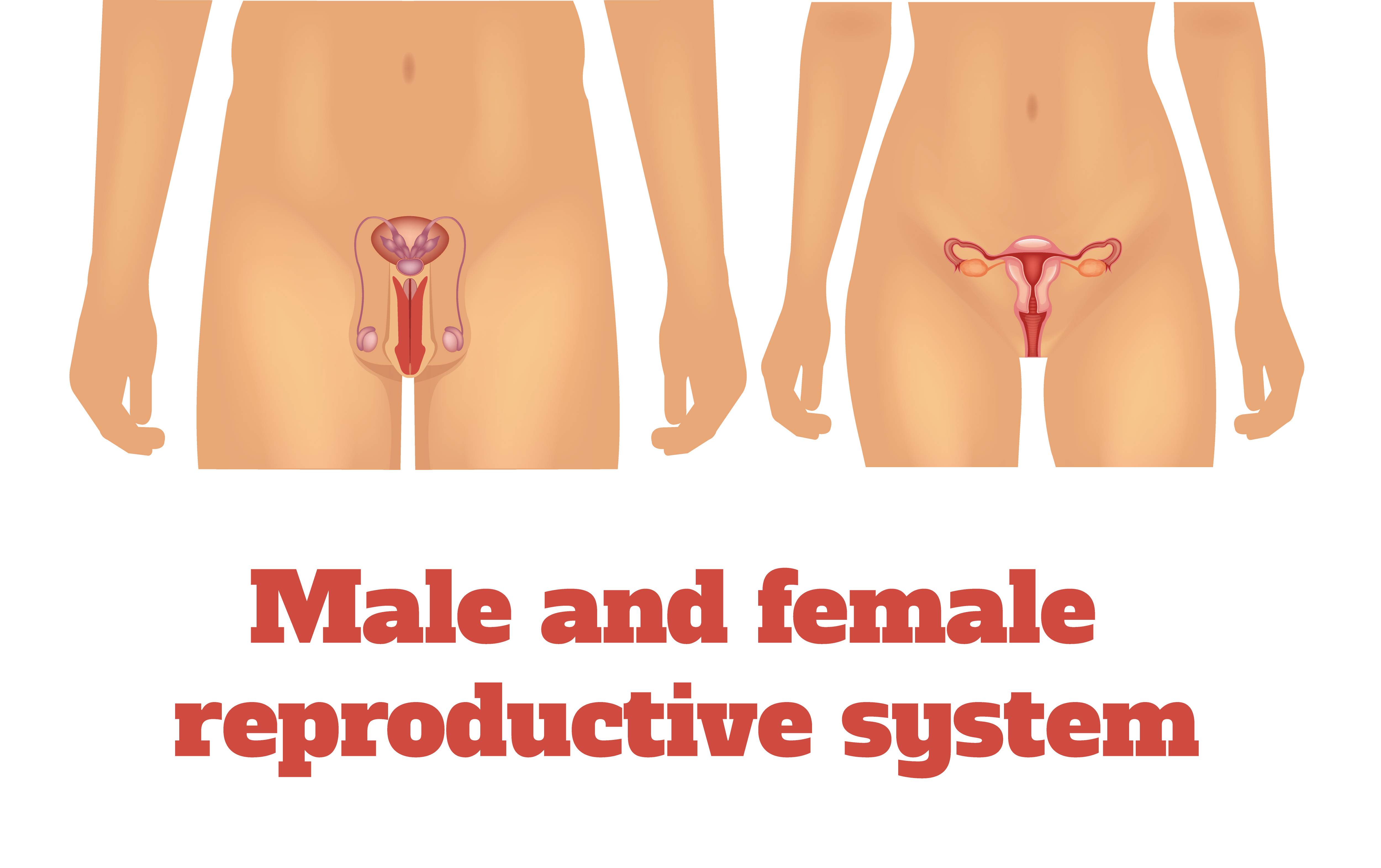 [Speaker Notes: Background Knowledge
Reminder: Throughout this presentation, we use the term people assigned male at birth to refer to individuals who are born with certain sex organs, hormones and/or chromosomes. However, it’s important to note that people may have a different gender identity than the sex assigned to them at birth. As well, people may use different words for their body parts than those used in this piece. 

External (people assigned male at birth) and Internal (people assigned female at birth) Reproductive Systems (as defined by OPHEA, 2022 – Always Changing and Growing). 
Internal:
Height and weight increase drastically
Breast buds appear, nipples become raised and this area may be tender. The nipple and dark area around it (areola) eventually may stick out from the rest of the breast before the areola flattens, breast contour and development is complete.
Fine straight hairs start growing close to the labia which then becomes darker, thicker and curlier pubic hair in front of and around the sides of the genital area. 
Hips may start to widen in relation to the waist.
Vagina begins secreting clear whitish fluid called vaginal discharge.
Ovulation and menstruation may begin as early as age 9.
Development of sweat glands may lead to increased perspiration.
Underarm hair appears.

This information will be discussed more in-depth in the Reproductive Systems PowerPoint presentation (Grade 5). 

Image from Canva

Reference:
Kids Help Phone (2021, December 1). Puberty and people assigned female at birth. https://kidshelpphone.ca/get-info/puberty-and-people-assigned-female-at-birth/
Kids Help Phone (2021, December 1). Puberty and people assigned male at birth. https://kidshelpphone.ca/get-info/puberty-and-people-assigned-male-at-birth/
OPHEA (2022). Always Changing and Growing Up (Grades 5 & 6). https://ophea.net/always-changing-growing]
Reproductive System – Hormones: Testosterone
For a person assigned male at birth: Pituitary gland
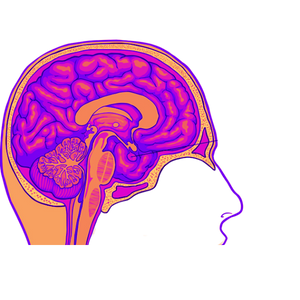 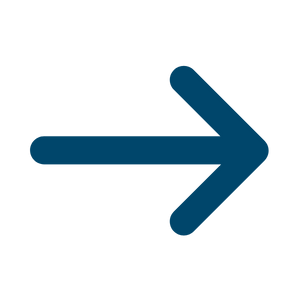 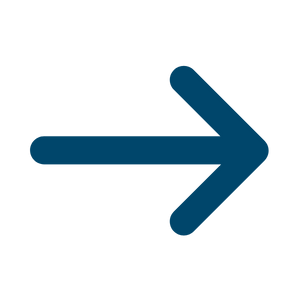 Testicles
Testosterone
[Speaker Notes: General Information
If you have a penis, the pituitary gland sends a signal to the testicles to tell it to start making a hormone called testosterone. You will learn more about what the testicles do in the Reproductive Systems PowerPoint, but for now, you usually have two testicles, and they are each about the size of a walnut. Once the testicles make testosterone, it will then travel throughout your entire body and will cause your body to begin the changes of puberty. If you have testicles, you will have higher testosterone levels in your body. 

Don’t worry these changes won’t happen overnight, it takes time for these changes to happen and for your body to grow into an adult. 

Images from Canva

Reference:
Dowshen, S. (2015, October). Nemours TeensHealth: Everything you wanted to know about puberty. https://kidshealth.org/en/teens/puberty.html#:~:text=When%20GnRH%20reaches%20the%20pituitary,these%20hormones%20in%20their%20bodies. 
Kids Help Phone (published 2018, July; updated 2021, December). Puberty and people assigned female at birth. https://kidshelpphone.ca/get-info/puberty-and-people-assigned-female-at-birth/
Kids Help Phone (published 2018, July; updated 2021, December). Puberty and people assigned male at birth. https://kidshelpphone.ca/get-info/puberty-and-people-assigned-male-at-birth/]
Changes to the Reproductive System
If you were assigned male at birth, you might experience the following during puberty:

Testicles and scrotum grow larger
Penis might grow larger in width and/or length
Testicles begin to produce sperm 
Ejaculation may occur for the first time
Pubic hair usually starts to grow
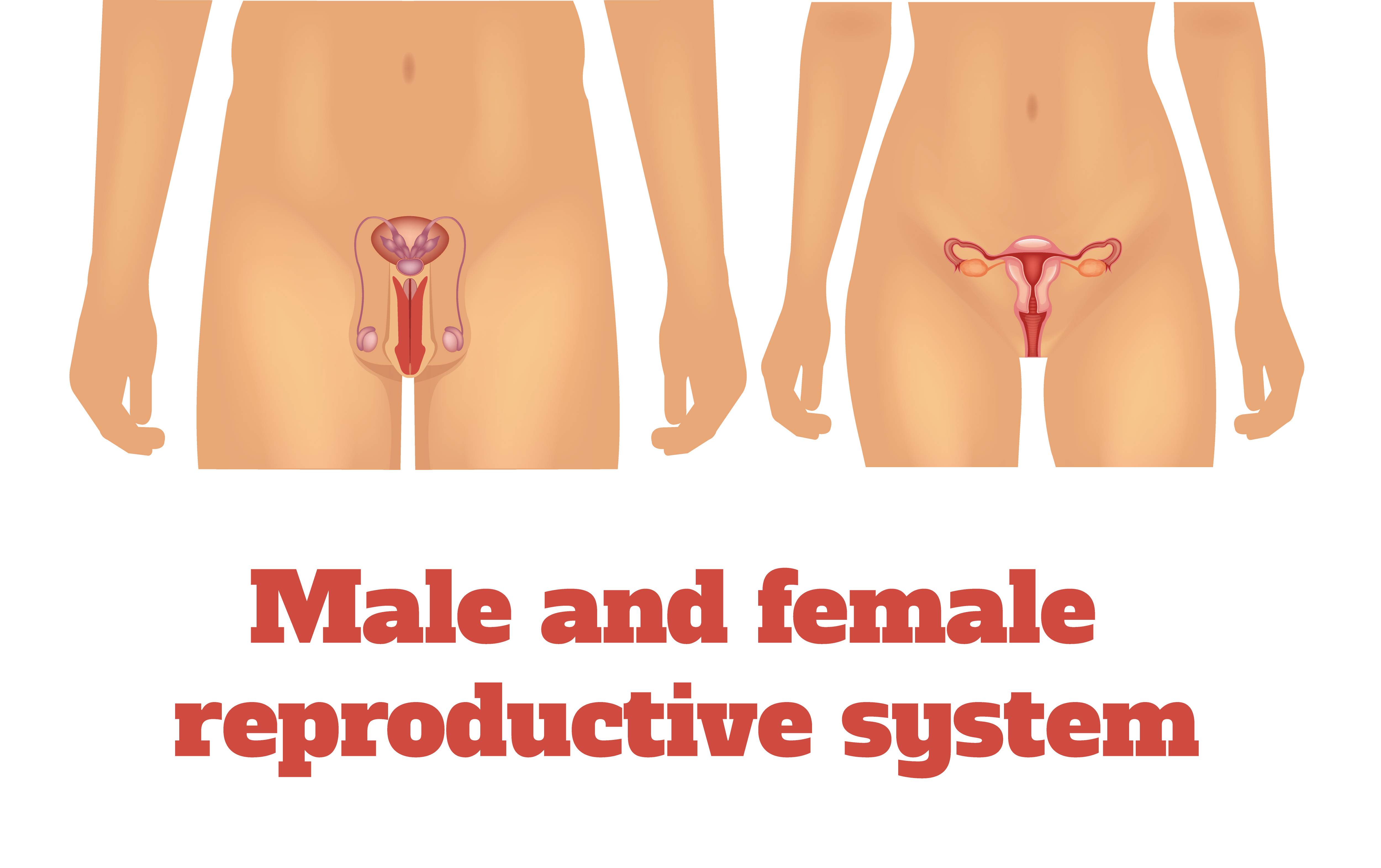 [Speaker Notes: Background Knowledge
Reminder: Throughout this presentation, we use the term people assigned male at birth to refer to individuals who are born with certain sex organs, hormones and/or chromosomes. However, it’s important to note that people may have a different gender identity than the sex assigned to them at birth. As well, people may use different words for their body parts than those used in this piece. 

Puberty is a time of major change for all young people, both physically and emotionally. People assigned male at birth may experience new things like a deeper voice, erections and more. People assigned female at birth may experience new things like breast development, periods and more. It’s good to have an idea about what to expect during puberty.

External (people assigned male at birth) and Internal (people assigned female at birth) Reproductive Systems (as defined by OPHEA, 2022 – Always Changing and Growing). 
External:
Testicles and scrotum grow larger.
Fine, straight hairs start growing at the base of the penis which then eventually becomes darker, thicker and curlier pubic hair.
Vocal cords increase in size causing voice to deepen.
Height and weight may start to increase.
Development of sweat glands may lead
to increased perspiration. 
Pimples may occur.
Shoulders may begin to broaden.
Penis grows larger in width and length.
Testicles begin to produce sperm; ejaculation occurs for the first time.
Body hair growth occurs under the arms, above the lip, and on the chin and chest.

This information will be discussed more in-depth in the Reproductive Systems PowerPoint presentation (Grade 5). 

Image from Canva

Reference:
Kids Help Phone (2021, December 1). Puberty and people assigned female at birth. https://kidshelpphone.ca/get-info/puberty-and-people-assigned-female-at-birth/
Kids Help Phone (2021, December 1). Puberty and people assigned male at birth. https://kidshelpphone.ca/get-info/puberty-and-people-assigned-male-at-birth/
OPHEA (2022). Always Changing and Growing Up (Grades 5 & 6). https://ophea.net/always-changing-growing]
Your Brain is under Construction
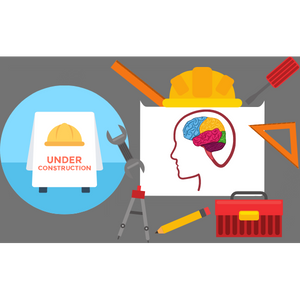 [Speaker Notes: General Information
Emotional, Social and Cognitive Changes 
Some changes that occur during puberty you can see and others you cannot, such as the changes that are happening to the brain. The brain is under construction during puberty and construction won’t be complete until your early twenties. 
Can anyone guess what the age is where your brain is finally mature? Answer: 25 

Background Knowledge
Students may want to make decisions quicker than before but they might not always be the right decisions  
They often want more independence which may influence the decisions they make  
Students develop a greater desire to be accepted/liked by their friends; fitting in becomes more important. Students may experience increased peer pressure. Strategies to suggest include: be true to your values and beliefs; be clear about what values are important to you; and use assertive communication
Some students may start to have a romantic interest in another person. It can feel very exciting, but also confusing

Reference:
Dowshen, S. (2015, October). Nemours KidsHealth: All About Puberty. https://kidshealth.org/en/kids/puberty.html 

Image from Canva]
Emotional and Social Changes During Puberty
When going through puberty, it is normal to experience changes in your feelings and emotions. 
You might:
Have more mood changes with highs and lows
Feel lonely at times or you may want to be alone
Want to make your own choices
Want to be liked by friends
Start to have romantic feelings for a person
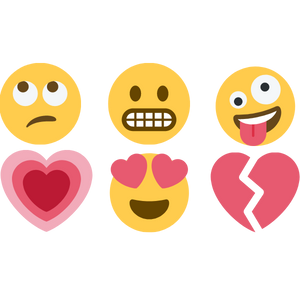 [Speaker Notes: General Information 
“While growing up, everyone experiences changes to their bodies. As a result of the physical changes that occur, there are emotional and social impacts that may result from them changes. Everyone has feelings and emotions, and while going through puberty it is normal to experiences many changes to your feelings and emotions. Because the hormones in our bodies are constantly fluctuating during puberty, it may impact a person’s feeling and emotions.”

Emotional and Social Changes might include, but are not limited to:
May begin to experience more emotional highs and lows
Sometimes feeling lonely and isolated
Relationships change as the mind and body mature (e.g., interested in dating, friends become very important, etc)
Wanting to be liked
Wanting more independence (choices for dinners; freedom hangout with friends; walk alone to school; etc.)
Sexual thoughts and feelings might begin/increase
Become concerned about looks
Romantic feelings might begin - It is normal to start to have different feelings about a person during puberty

Background Knowledge 
Mood changes:
During puberty, the body’s hormones are fluctuating. You may begin to experience more emotional highs and lows. If you notice a big change in your mood, thoughts or actions, it’s important to talk to a friend or a safe adult such as a doctor/nurse, teacher, parent/guardian/caregiver, counsellor or social worker.

Romantic feelings – 
It is normal to start to have different feelings about a person during puberty. For example, someone you might have wanted to spend time with in the past becomes someone you want to spend more time with and when you are with them, you might feel like you have butterflies in your stomach. These “romantic” feelings are common during puberty. 

Image from Canva

Reference:
Dowshen, S. (2015, October). Nemours TeensHealth: Everything you wanted to know about puberty. https://kidshealth.org/en/teens/puberty.html#:~:text=When%20GnRH%20reaches%20the%20pituitary,these%20hormones%20in%20their%20bodies. 
Kids Help Phone (2021, December 1). Puberty and people assigned female at birth. https://kidshelpphone.ca/get-info/puberty-and-people-assigned-female-at-birth/
Kids Help Phone (2021, December 1). Puberty and people assigned male at birth. https://kidshelpphone.ca/get-info/puberty-and-people-assigned-male-at-birth/
OPHEA (2022). Always Changing and Growing Up (Grades 5 & 6). https://ophea.net/always-changing-growing]
Mental Health Support
It is normal to experience stress during puberty
You might also feel confused, lonely or sad
If you find that you are having negative thoughts that don’t go away, reach out to a trusted adult for help
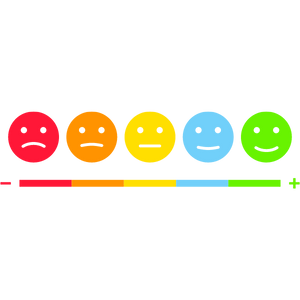 [Speaker Notes: Teacher prompt
“Mental health is a big part of overall health. There are some other things that you can do to take care of your mental health, especially when you are experiencing the physical, emotional and social changes that may happen during puberty. What are some of the things you can do every day to take care of yourself, mentally?”

Mental Health 
It is common when you are going through puberty to feel like you’re on an “emotional rollercoaster”, happy, positive and confident one minute, sad/angry, withdrawn or nervous the next minute. You might also identify feelings of confusion, loneliness or sadness. 
It is important to seek out accurate information (meaning information that is based on facts and science) and to talk to a trusted adult if you continue to feel sad or angry, as your friends may not have the most helpful information. 
Some types of supports include: social supports (family, friends); school supports (counselors, teachers); and community supports (school nurses, health care providers, doctors, faith leaders, kids help phone, etc.) 

Image from Canva]
Mental Health Strategies
Here are some strategies that can help with your mental health:
Talk to a friend, family member or caring adult in your life
Be active – take a walk, exercise, try out a sport
Read a book
Draw or paint
Watch a movie or start a new TV show 
Try mindfulness, meditation and/or relaxing practices
Reach out for help and support (i.e., Kids Help Phone)
[Speaker Notes: Teacher Prompt
Elicit:
Explain that as they assert their independence, their parents' or guardians' trust is very important. Keeping open lines of communication with family members and caring adults can help when they have questions or want to talk to someone they trust. 
What are some of the ways that you can gain and keep your parents' or guardians' trust? Examples might include: showing responsibility; being honest; taking small steps toward independence; respecting the limits that they set, etc.
Explain that with all these emotional and social changes during puberty and adolescence, students may find themselves or their friends struggling.
What could you do if you noticed a friend struggling with these changes? What could you do? Who could you turn to for help? Examples might include: talking to a trusted adult together (e.g. a youth worker, parent, teacher, coach, school nurse, doctor, etc.), talking with the friend, helping support your friend when facing peer pressure or other social challenges, telling your friend about resources that can help (e.g. Kids Help Phone)
What could you do if you were having a hard time with these changes? Examples might include: talking to a trusted adult, reaching out to a good friend, distancing yourself from friends who pressure you to do things that you do not want to do, finding helpful resources or services (e.g. Kids Help Phone), practice healthy habits (e.g. get adequate sleep, eat healthy foods, do physical activity, get some fresh air, refrain from doing drugs) to promote mental health and emotional well-being.

Image from Canva]
Final Activity: Emotional Rollercoaster
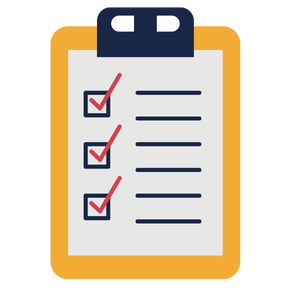 Over the past few weeks Student A has noticed their feelings are changing a lot – almost like they are on an emotional rollercoaster. One day they are happy, the next they are sad.
With a classmate, try to answer the following:
If Student A has questions or wants to talk to someone, who could they go to?
Identify trusted sources of support
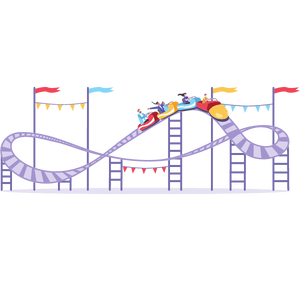 [Speaker Notes: Puberty not only affects the body (physically), but it also affects the brain and your emotions/feelings. 

Teacher Prompt - Rollercoaster of Emotion Activity:
Instructions
Cue the slide with the picture of a rollercoaster
Explain that puberty not only affects the body but it also affects the brain and emotions
Explain that puberty is also often accompanied by mood swings and can feel like a rollercoaster of emotions
Begin a discussion about puberty and its effects on emotions:
What do you think is meant by "mood swings"? Encourage students to think about what kinds of emotions people might experience (e.g. anger, sadness, happiness) and how shifting quickly and dramatically between emotions might feel.
How might mood swings affect relationships? Encourage students to think about how friends and family might become confused or frustrated with someone who has unpredictable emotions.
What supports might help you if you feel like you're on an emotional rollercoaster? 
Examples might include talking to a parent or other trusted adult, explaining to others how you're feeling, calling Kids Help Phone, school health nurse, social worker, principal, doctor, etc.

Allow students the opportunity to ask any outstanding questions about the topic

Variations
Conduct as a group discussion
Offer students the opportunity to come up with some more suggestions to promote healthy development and decision-making. Encourage them to think about something they might do that would be proactive.
The students might suggest trying to create healthy habits in the classroom (e.g. a meditation or movement period after recess)
The students might suggest creating an anonymous question box in the classroom

Images from Canva]
More Questions? Talk to Someone:
Parents/ Guardian
Teacher/ Principal
Doctor or Health Care Professional
School Health Nurse
Child and Youth Worker
Kids Help Phone
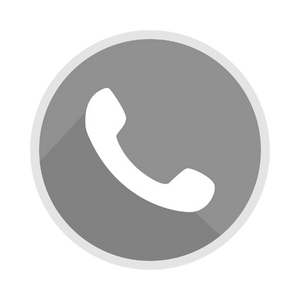 [Speaker Notes: General Information
There are many people and places that you can reach out to in order to get help or ask questions about relationships and sexual health. If you ever have questions/concerns, need help or know someone who needs help, you can always talk to someone. There are many options out there available to you. 

Among these are:
A trusted adult (such as a parent or teacher)
A health care provider (such as a doctor or nurse)
A child and youth worker
The school health nurse
The school social worker
Any of the Niagara Region Sexual Health Centres
Kids Help Phone

Services for Youth - Niagara Region, Ontario  https://www.niagararegion.ca/health/schools/youth-services.aspx 

Other community resources:
Kids Help Phone: Call 1-800-668-6868 or https://kidshelpphone.ca/  

Background Knowledge
“By getting questions answered with factual information from reliable sources and understanding that questions and changes are ‘normal’, adolescents will be better equipped to understand themselves, relate to others, respond to challenges and changes in relationships, and build confidence. What are some questions that young people might have as changes happen during puberty and adolescence?” 

Example questions a student might have: “Is how I am feeling normal? Why is my body different from everybody else’s? How do you tell someone you like them? Who can answer my questions about…?” 


Image from Canva]
Think, Pair, Share
Turn to a classmate and talk about:
3 things you learned today
2 things you already knew
1 question you still have
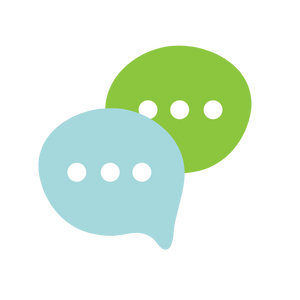 [Speaker Notes: Teacher Prompt (Activity)
**Optional**
Encourage students to ask an adult they trust one or more of the following questions:
What is/was the first sign you noticed that told you that you had started puberty? How old were you?
What is/was the best thing about puberty?
Alternatively, the student could be encouraged to mention one thing that they have learned in class.

Background Knowledge 
Consolidation: Reaching Out About Puberty
Remind them to reflect on the conversation, for example:
Think about how you feel while you are having that conversation with an adult you trust…

If time permits, ask the students the next day (or 2 days later, soon after) about the conversation they had with a trusted adult. Questions might include:
How did you feel when you approached the person?
How did the person react?
What surprised you about the conversation?
Do you feel you learned anything through this conversation (e.g., about the person, about yourself, about puberty, about your relationship?)

Important Note:
If students feel uncomfortable about some of the concepts that were discussed, the teacher can give out cue cards or a piece of paper to the students and they can write the 3-2-1 there. The teacher can then collect them and read them out loud. The students name DOES NOT have to go on their piece of paper/cue card, unless the teacher is assessing the students.

Image from Canva]
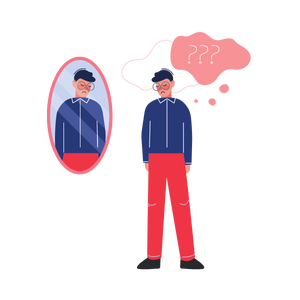 Final Thoughts
Everyone will go through puberty
Puberty happens at different times, it is not the same for everyone
The pituitary gland in the brain sends hormones to “turn on” puberty
You will experience many changes to your body and brain during puberty
[Speaker Notes: General Information
Now that you have a better understanding of the changes that you and everyone around you will experience during puberty, it’s important to remember that you are not alone. Everyone goes through puberty, it is a normal part of growing up and becoming an adult. 

Everyone experiences different changes to their body. The pituitary gland in the brain sends chemical messages, called hormones, to “turn on” puberty. When puberty happens, you might experience physical, emotional, social and thinking (cognitive) changes. It is important to take care of your body while you go through these changes in life. 

Although this may feel uncomfortable to talk about, it’s important to know and understand the changes that you will go through so you can make healthy choices about your body and take care of yourself. It’s also important to be respectful of others, as we all go through different changes at different times. 

We also want to remind you that it’s important to get information from a trusted source. The information we hear online or from friends, can be untrue. So remember to ask a trusted adult if you have any questions or feel that something you heard may be untrue. 

The more that we talk about puberty and understand the changes we ALL go through, the healthier and happier we all will be. 

Image from Canva]
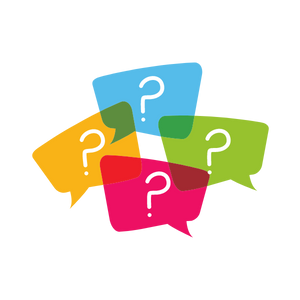 Questions?
[Speaker Notes: Ask students if they have any questions. Inform students that they will continue learning about puberty in subsequent lessons.

Optional: If a question box or envelope has been created, close the lesson by reading and responding to/discussing some of the questions submitted by students. ***It is very important to review the questions prior to reading them to the class. Do not read any questions aloud that are inappropriate. If inappropriate questions have been submitted, inform the class that if a student submitted a question that is not answered during this period, that they are welcome to discuss it directly with the teacher another time. 

Image from Canva]